MCCD Website Training
2
What we’ll cover
Updating/Creating page components
Logging in to the new site
Creating Calendar Events
Updating Contact Cards
3
Best Practices
4
Cognitive Load
6-7 Items
Remember this when thinking about needing a new page or creating FAQs
5
The F-Shaped Pattern
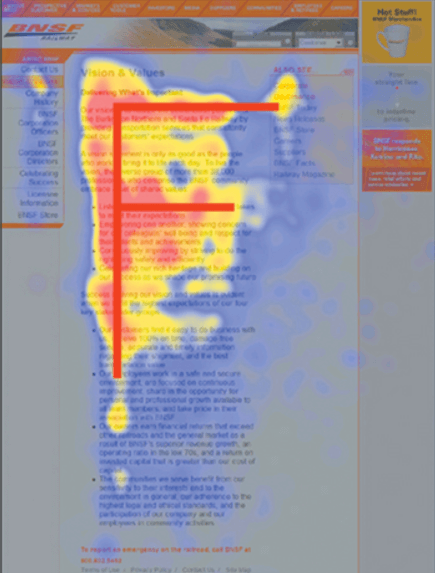 6
Tone and Voice
Clear
Nurturing
Engaging
Guiding
Inclusive
Informative
Inviting
Supportive
Active
Do your best to remove academic jargon. We need to reach the full spectrum of students and the best way to do that is to write like you are having a conversation with them. Give clear direction and action.
7
More things…
Use only high quality images. Preferably from our office when possible.
Links must be descriptive (ex. Not, “click here”)
Don’t just post a flyer onto the website. Either convert it to web content on your page or create an event!
8
Logging in to website to edit
9
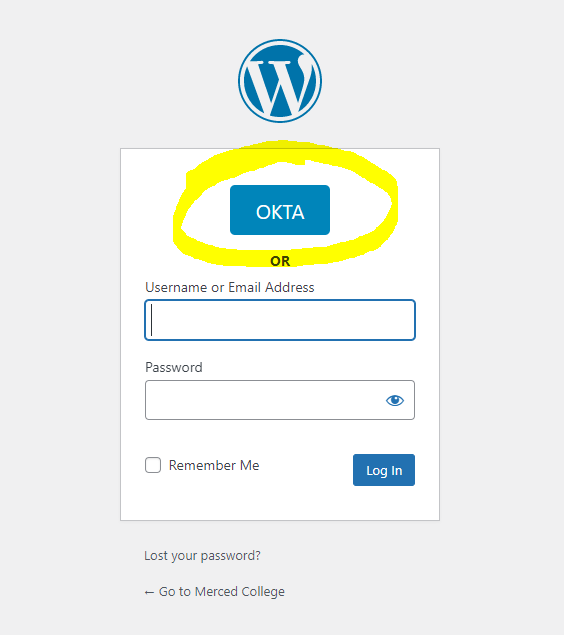 https://www.mccd.edu/wp-admin/
Use your Merced College Login 
2 ways to get to your page to edit:
Go through the dashboard
Navigate to your page and select edit on the top	
Note: edits are restricted to being made on campus.
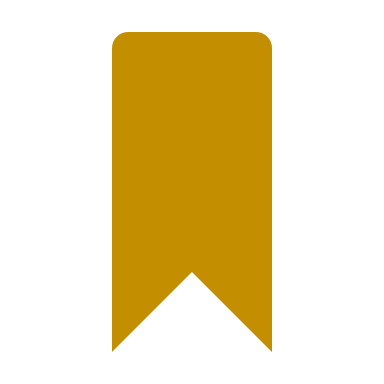 10
Updating Components
11
General  Content
https://www.mccd.edu/about-merced-college/divisions/external-relations/brand-guide/web-help/
12
Creating Events
13
https://www.mccd.edu/wp-admin/edit.php?post_type=tribe_events
Must be Merced College related events
If you feel your event should be featured please contact us
14
Contact Cards
15
Things being pulled in from Colleague
Prefix, first name, middle initial, last name, & suffix
Title 
Department
Phone number & email
campus
16
Things we can edit
Location/building
Room number
Office hours
Image
Links to portfolio website/linkedin
17
Questions?
18